Luke 1:15-17
15 For he will be great in the sight of the Lord, and shall drink neither wine nor strong drink. He will also be filled with the Holy Spirit, even from his mother’s womb. 16 And he will turn many of the children of Israel to the Lord their God. 17 He will also go before Him in the spirit and power of Elijah, ‘to turn the hearts of the fathers to the children,’ and the disobedient to the wisdom of the just, to make ready a people prepared for the Lord.”
Angelic Proclamation re John the Baptist
Fore-Runner to Jesus’ First Coming
Applications for us - End-Time Believers 
Fore-Runners to Jesus’ Second Coming
The Purpose-Calling of the End-Time Church
Luke 1:16-17
16 And he will turn many of the children of Israel to the Lord their God. 17 He will also go before Him in the spirit and power of Elijah, ‘to turn the hearts of the fathers to the children,’ and the disobedient  to the wisdom of the just, to make ready a people prepared for the Lord.”
Luke 1:16-17 - Purpose of End-Time Church
1. 	Reach out to our own people.
2. 	Turn the hearts of the fathers 		to the children.
3. 	Turn the disobedient to 		the wisdom of the just.
4. 	Make ready a people prepared 		for the Lord.
Luke 1:16 … And he [John the Baptist - an Israelite] will turn many of the children of Israel to the Lord their God.
1. 	We must reach out to our own people 		and turn them to the LORD GOD.
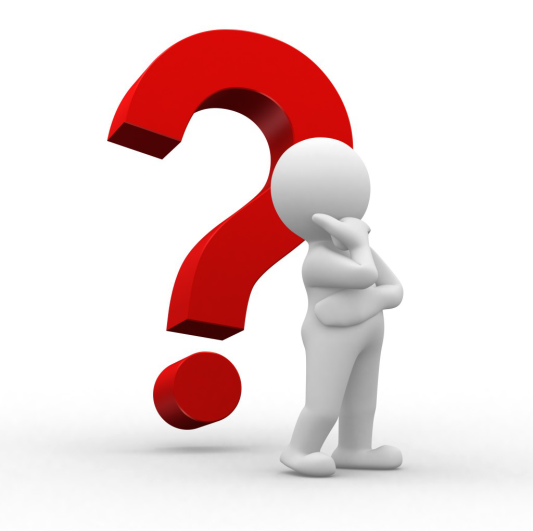 Own People = 
Unsaved Family members and people we come	into regular contact
Luke 10:5-7, 9
5 But whatever house you enter, first say, ‘Peace to this house.’ 6 And if a son of peace is there, your peace 
will rest on it; if not, it will return to you. 7 And remain in the same house, eating and drinking such things as they give, for the laborer is worthy of his wages. Do not go from house to house. 9 And heal the sick there, and say to them, ‘The kingdom of God has come near to you.’
Relational Evangelism
1. 	Find a man of peace
2. 	Fellowship with them
3. 	Meet their felt-needs
4. 	Share the gospel
2. 	Turn the hearts of the fathers to 		their children - Luke 1:17b
 	Strong Marriages
 	Strong Families
 	Intentional Parenting
 	Mentoring	-	Spiritual Fathers and Mothers
TWNAF
3. 	Turn the disobedient to the wisdom 		of the just.	- Luke 1:17c
Proverbs 9:10 The fear of the LORD is the beginning of wisdom, and the knowledge 
of the Holy One is understanding.
Disobedient = Foolish & Immature lacking Wisdom
Every act of disobedience is unjust
Manipur - Tim P’s son; Peter L
4. 	Make ready a people prepared for 		the Lord - Luke 1:17d
		Prepare God’s people for 		His 2nd Coming.
		A. 	Anchor them in the Word 					for wisdom to grow faith to thrive 					in turbulent end-times.
Laws & Principles of Life
Matthew 7:24-25
24 “Therefore whoever hears these sayings of Mine, and does them, I will liken him to a wise man who built his house on the rock: 25 and the rain descended, the floods came, and the winds blew and beat on that house; and it did not fall, for it was founded on  the rock.
Positive Outcomes = Blessings
Prepare God’s people for His 2nd Coming.
B. 	Help them to love God.
Revelation 2:4 Nevertheless I have this against you, that you have left your first love.
1 John 4:10 In this is love, not that we loved God, but that He loved us and sent His Son to be the propitiation for our sins.
1 John 4:19 
We love Him because He first loved us.
Romans 5:5 Now hope does not disappoint, because the love of God has been poured out in our hearts by the Holy Spirit who was given to us.
Prepare God’s people for His 2nd Coming.
C. 	Facilitate their serving God.
1 Corinthians 15:58 Therefore, my beloved brethren, be steadfast, immovable, always abounding in the work of the Lord, 
knowing that your labor is not in vain in the Lord.
Acts 3:6
Prepare God’s people for His 2nd Coming.
C. 	Facilitate their serving God.
Luke 4:18 The Spirit of the LORD is upon Me, because He has anointed Me to preach the gospel to the poor; He has sent Me to heal the broken-hearted, to proclaim liberty to the captives and recovery of sight to the blind, to set at liberty those who are oppressed …
Acts 10:38
Luke 1:16-17 - Purpose of End-Time Church
i. 		Reach out to our own people.
ii. 	Turn the hearts of the fathers 		to the children.
iii. 	Turn the disobedient to 		the wisdom of the just.
iv. 	Make ready a people prepared 		for the Lord.
How to fulfil the Purpose?
 Qualities of Believers of the End Time Church
Luke 1:15 For he will be great in the sight of the Lord, and shall drink neither wine nor strong drink. He will also be filled with the Holy Spirit, even from his mother’s womb.
3 Critical Qualities of End-Time Believers - Applications -
1.   Know we are significant in the eyes 	of the Lord.
Luke 1:15 For he will be great in the sight of the Lord, …
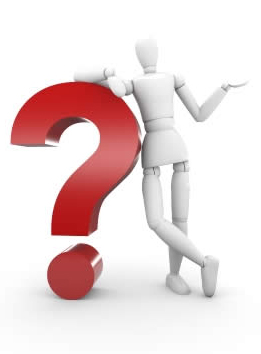 HOW
A.	We must be secured / rooted in 			the Father’s love.
1 John 2:15-16
15 Do not love the world or the things in the world.  If anyone loves the world, the love of the Father is not in him. 16 For all that is in the world—the lust of the flesh, the lust of the eyes, and the pride of life—is not of the Father but is of the world.
B.	We must be perfected in the Father’s 		love.
1 John 4:18 There is no fear in love; but perfect love casts out fear, because fear involves torment. But he who fears has not been made perfect in love.
Continually receive & experience Father’s love - Ephesians 3:14-21 -
C.	We must deal with personal baggage.
Hebrews 12:1 Therefore we also, since we are surrounded by so great a cloud of witnesses, let us lay aside every weight, and the sin which so easily ensnares us, and let us run with endurance the race that is set before us …
C.	We must deal with personal baggage.
Unmet Needs
Everything that Hinders
Nothing to prove, lose, pretend
Self-Esteem / Image / Personal Significance
Unhealed Hurts
Unresolved Issues
2.  	We must be separated.
Luke 1:15 For he will be great in the sight of the Lord, and shall drink neither wine nor strong drink. He will also be filled with the Holy Spirit, even from his mother’s womb.
Numbers 6:2-5
2.  	We must be separated.
	Separation FROM everything that 	hinders the fulfilling of God’s Purpose
	Separation TO everything that value-	add to the fulfilling of God’s call
Relationships-Activities-Hobbies-Attitudes,etc.
How you spend $, time, energy, resources, etc.
3.  	We must always surrender to have 	the fullness of the Spirit.
Luke 1:15 For he will be great in the sight of the Lord, and shall drink neither wine nor strong drink. He will also be filled with the Holy Spirit, even from his mother’s womb.
3.  	We must always surrender to have 	the fullness of the Spirit.  
	v15c	-	filled with the Spirit and Power 						of Elijah
[hot water in tea-bag]
Ephesians 5:18 And do not be drunk with wine, in which is dissipation; but be filled with the Spirit.
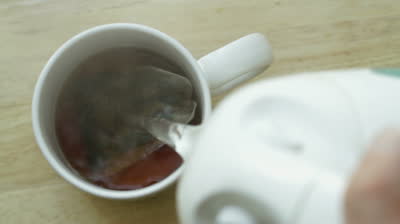 Qualities of End-Time Believers
 Significance in the Lord
 Separated to the Lord
 Surrender always to the Lord
Would YOU commit yourself to be an End-Time Believer
for the LORD?